Neural Networks I Basics
The basis of thought processes
Presumably, all (thought) processes in our brain are  based on the activation of neurons that are  interconnected to form networks.
But these neurons aren't just wired together in a  disorderly fashion, they're structured in different ways  depending on the brain region.
Artificial Neural Networks
Artificial neural networks try to replicate
the properties of neurons
the structure of their arrangement (topology)
 learning processes

What is a neural network? 
What is a neuron?
What is the difference to a conventional computer (von  Neumann architecture)?
We do not want to go into details about the learning  process (backpropagation).
Neural Networks vs Conventional Computers
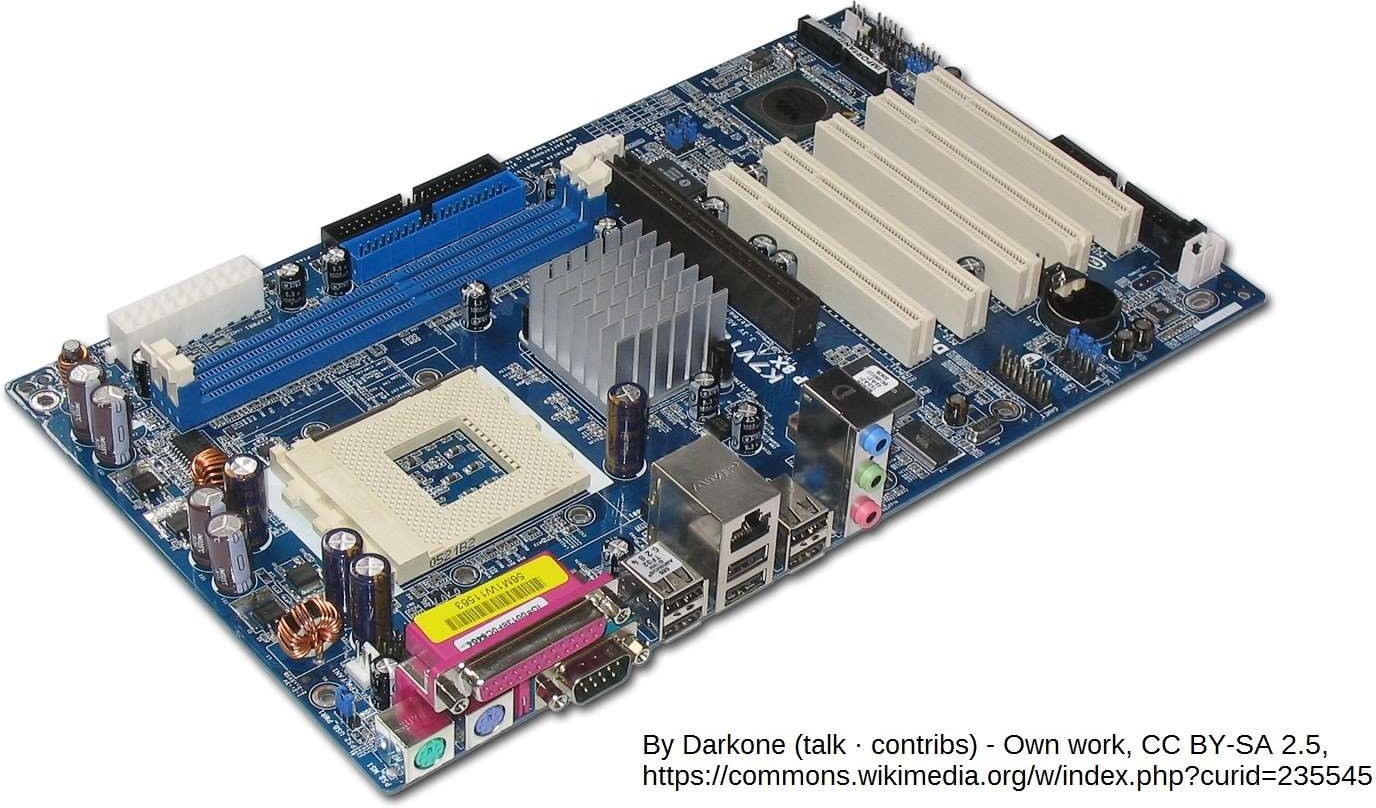 In contrast to a conventional computer (picture above),  there is no central processing unit in the brain but a  large number of small processing units that work  together to achieve thought processes. The individual  small computing units only perform relatively small  tasks, but many of them work in parallel.
Feed-Forward-Netzwerk
In our first example we will see how an artificial neural  network solves a graphical task. There are separate  network types for this, but we will use a simple socalled  feed-forward network. This also works, but a more  suitable network type would increase the recognition  accuracy.
Digit and character recognition with a  neural network
Digit and character recognition is a demanding task.  The task is difficult to solve with conventional  programming methods.
All spellings for "3" should be recognized, at first glance  different spellings may not have much in common.
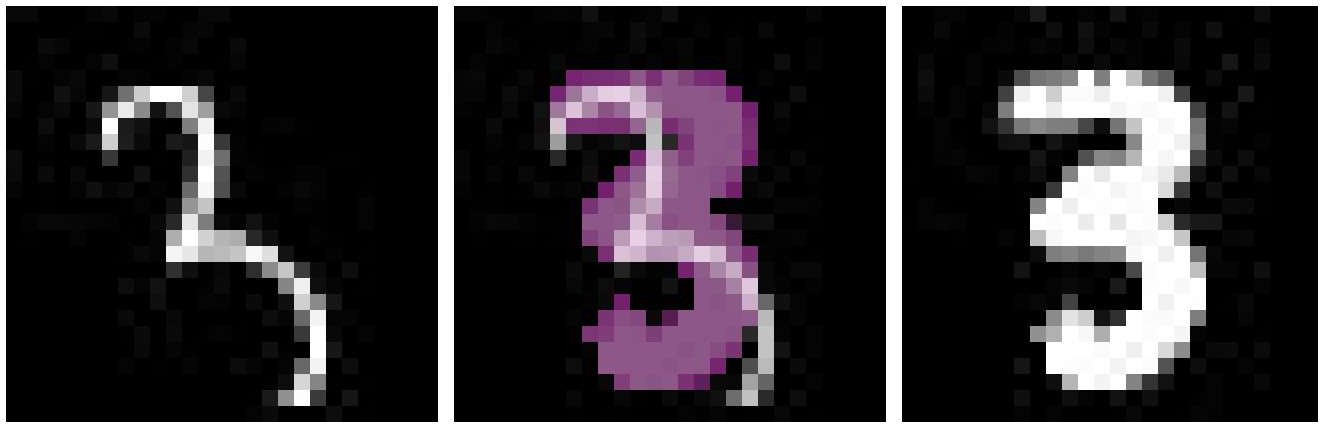 Activation
We proceed in such a way that we interpret the  individual pixel brightnesses as activation variables and  ask which activation pattern should be recognized as  which number.
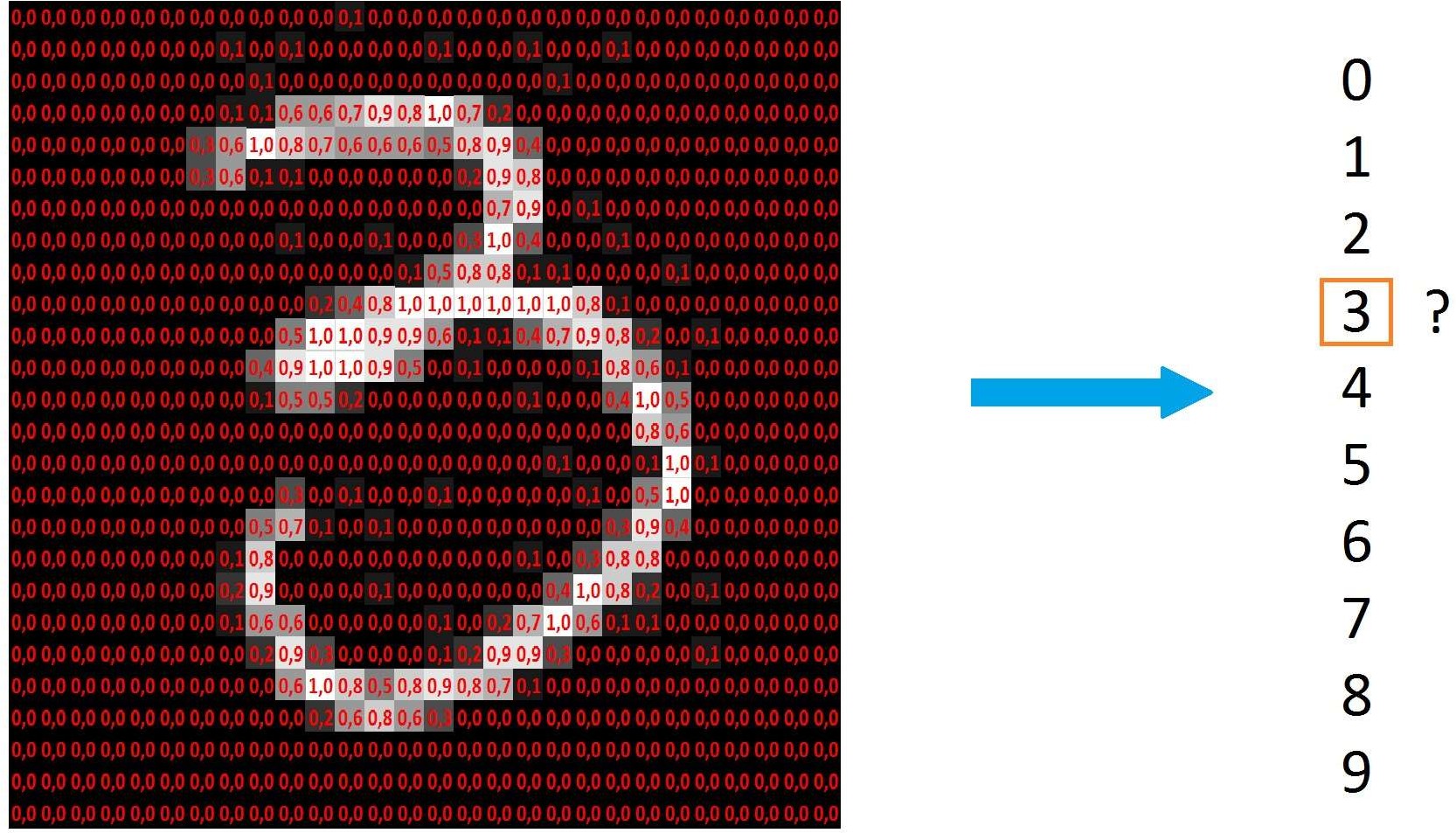 784 Pixels
The size of our images is 28 x 28 = 784 pixels.
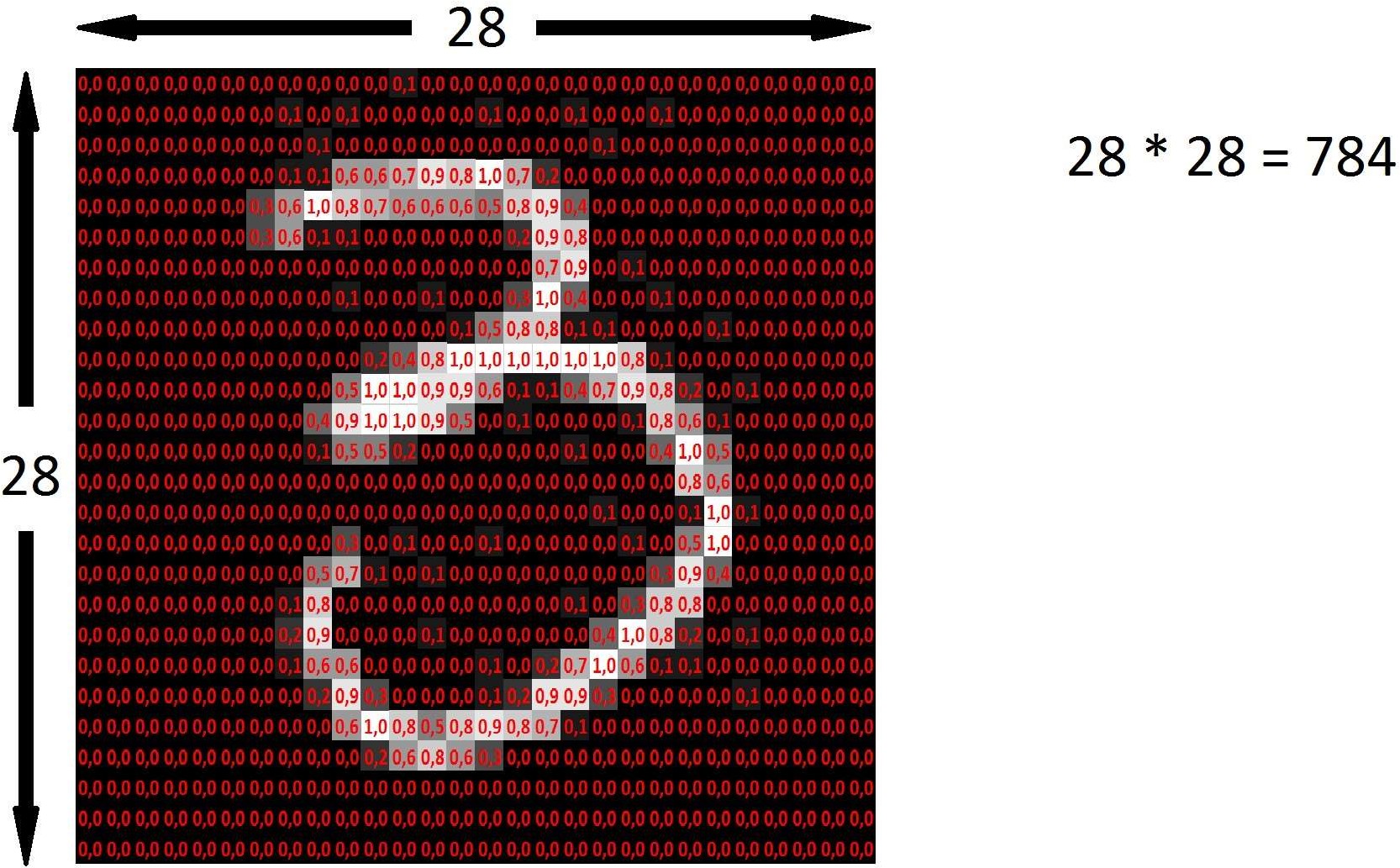 Activation
As activation we use a value between 0 and 1.
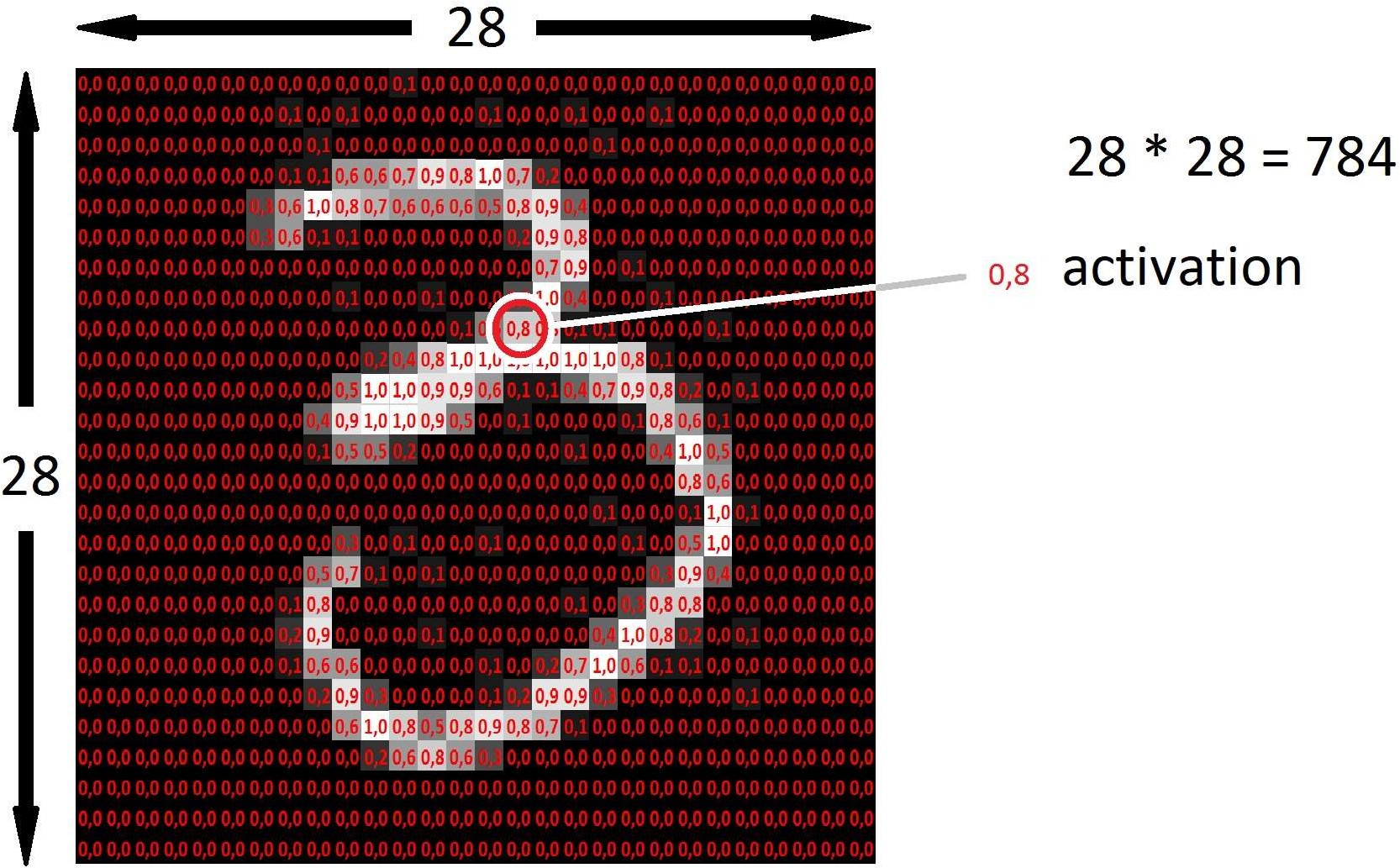 Neuron
A neuron is a small unit with a value.
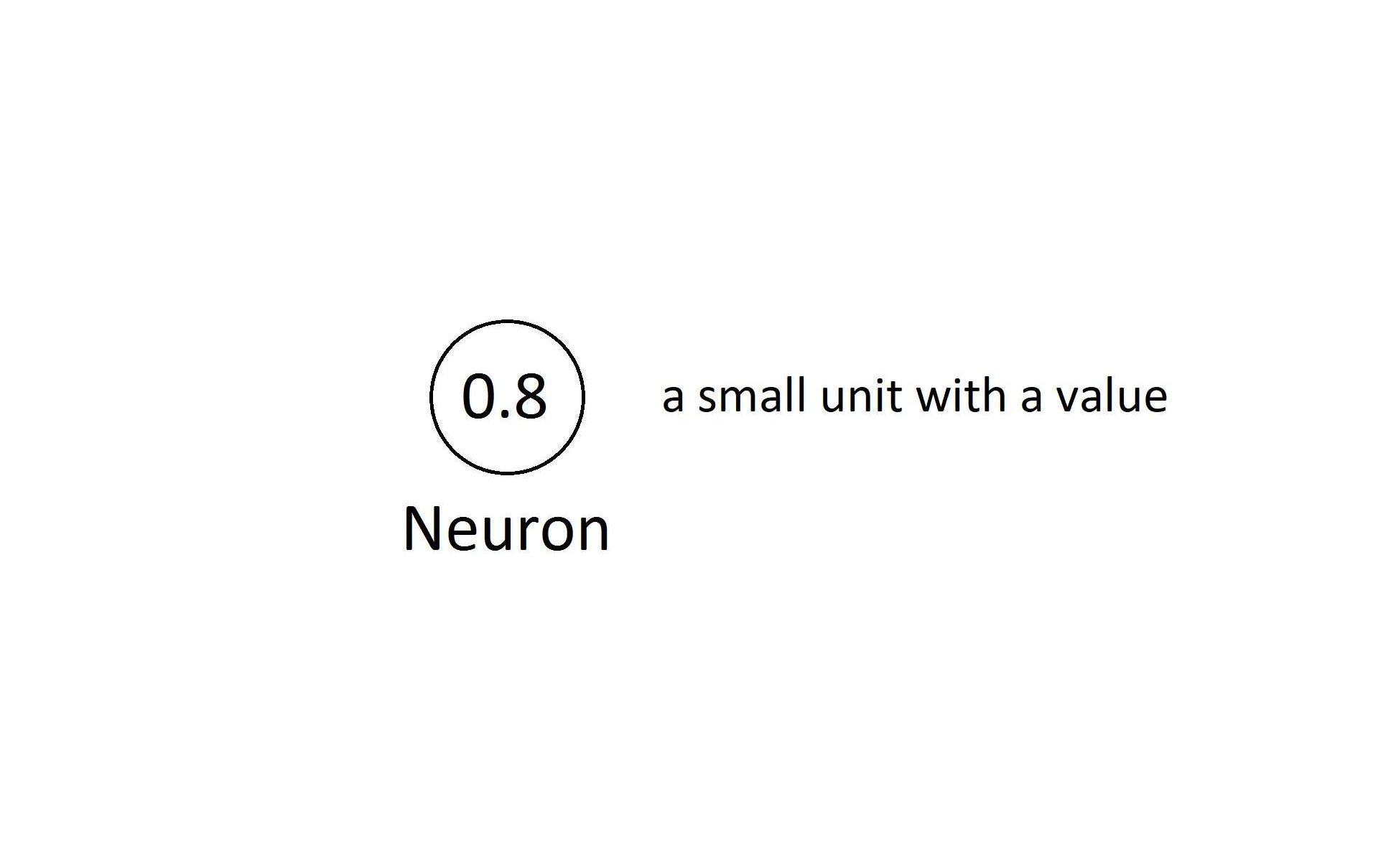 Network Structure
In the input layer, the inputs are made available as  activations.
Within the network, the values represent activation  states of the individual neurons.
The number of input neurons results from the number  of pixels.
Spatial information is lost.
The number of neurons in the second and third layer  can be chosen freely and was chosen at 16 quite  arbitrarily.
The number of output neurons corresponds to the  number of possible outcomes.
Layers
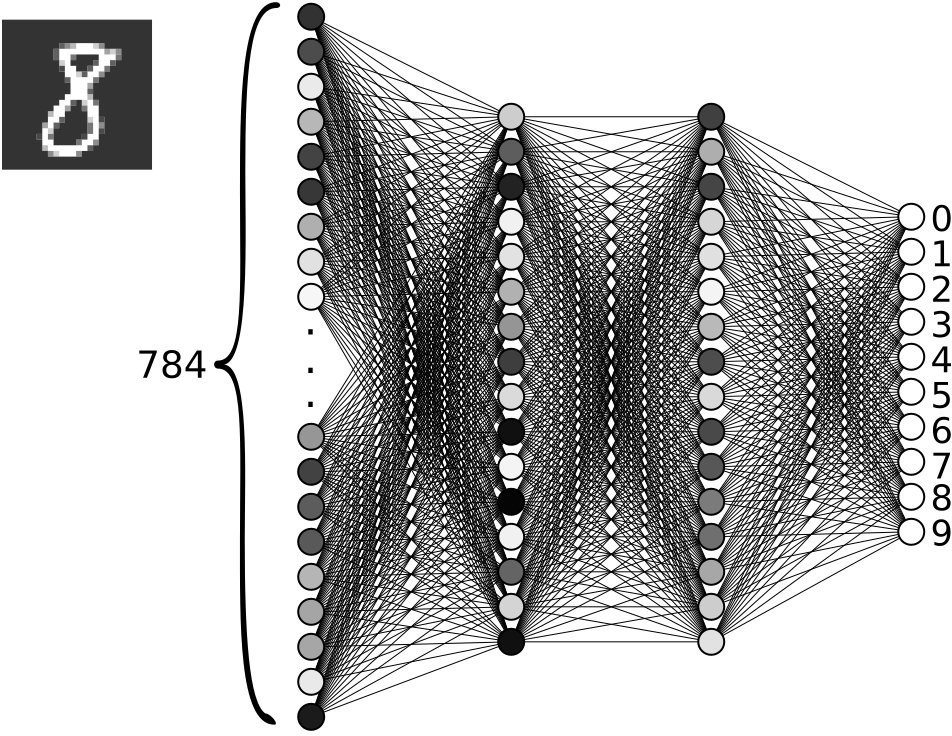 Output Layer
Result values are provided as activations in the output  layer.
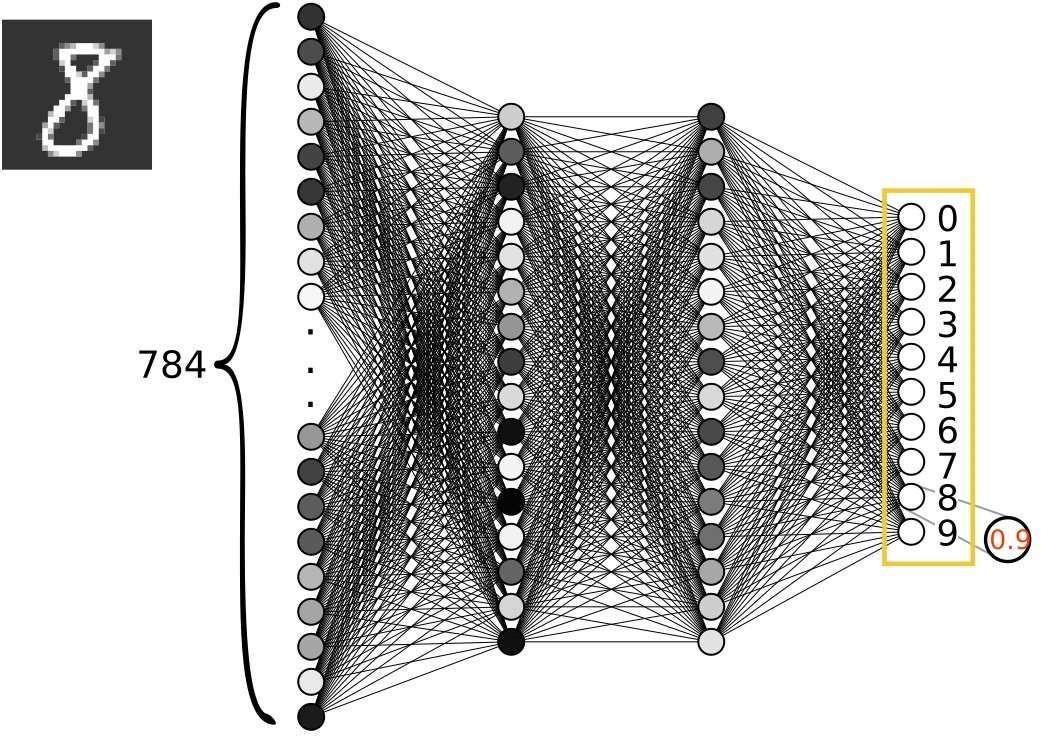 Hidden Layers
The layers between the input and output layers are  called hidden layers.
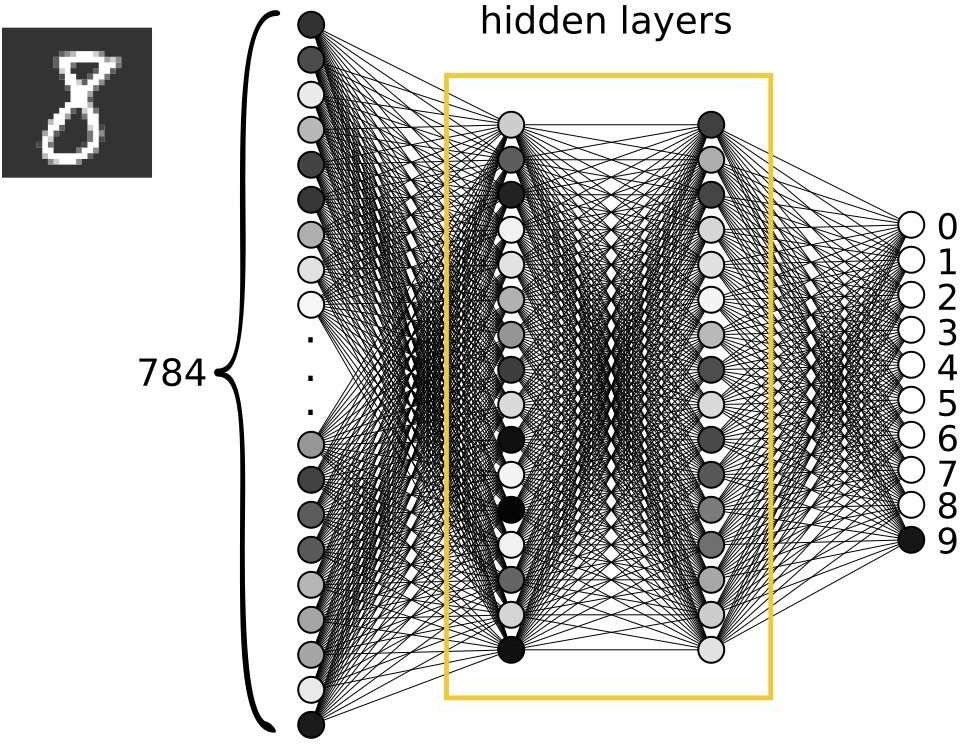 Flow of Data through the Network
The activations of one layer become the inputs of the  next layer.
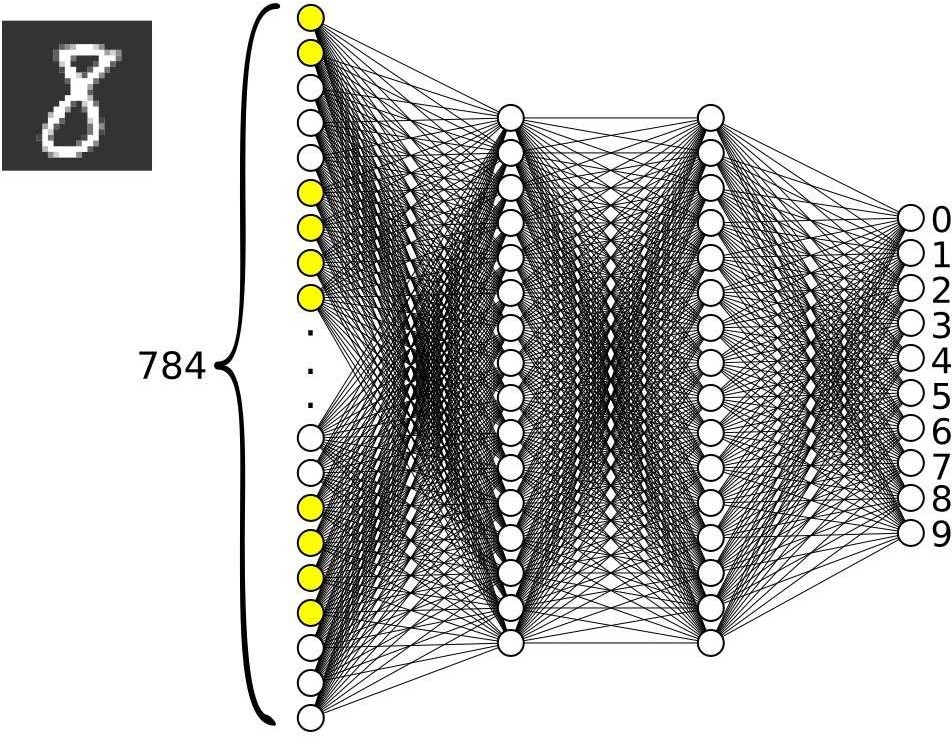 Flow of Data through the Network
This is how the data "flows" through the network and  this is how the calculation process occurs.
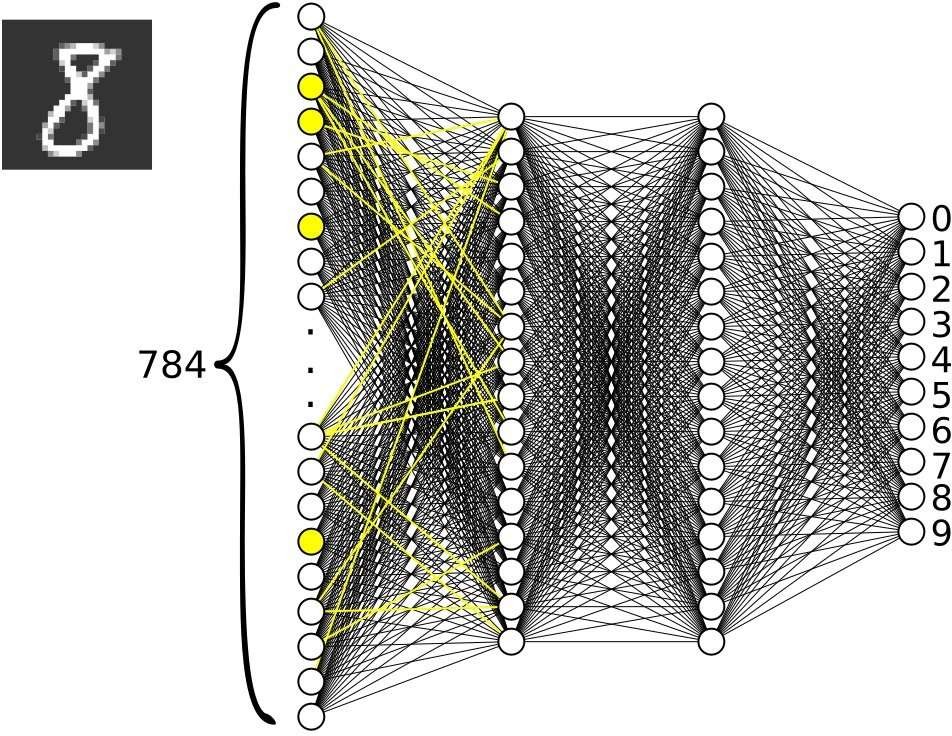 Flow of Data through the Network
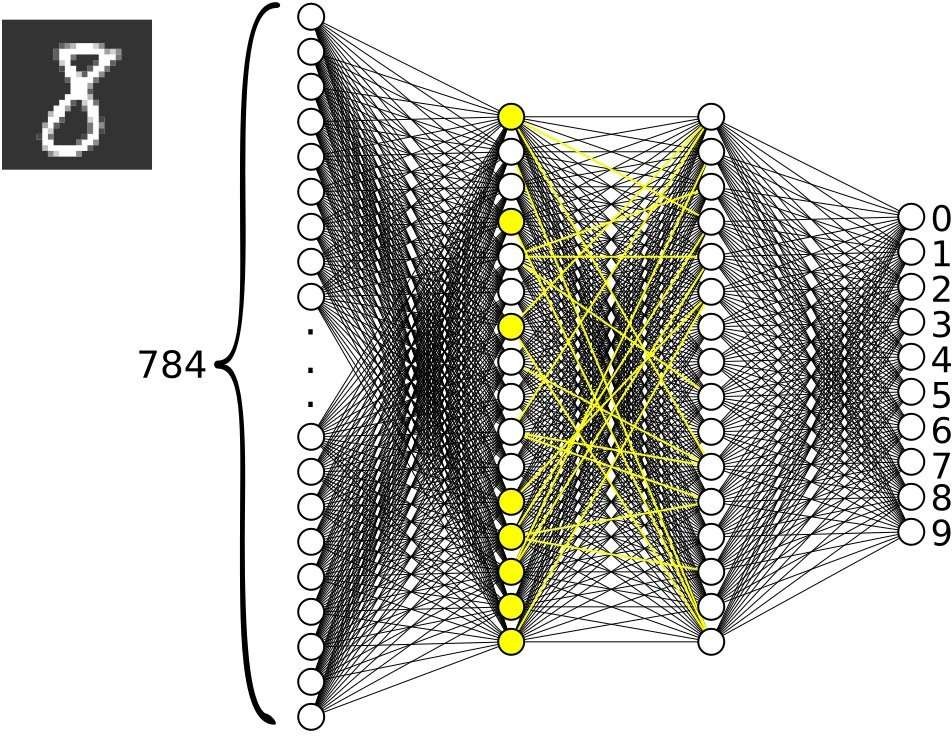 Composition
Now let's take a closer look at some characters. You  can imagine them composed of smaller basic units.
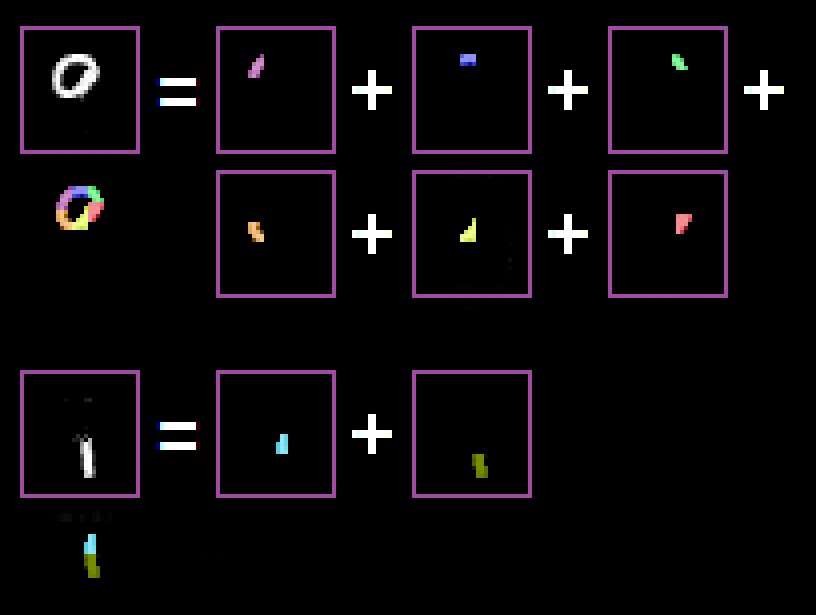 Composition
From these assembled units you can in turn assemble  other larger units.
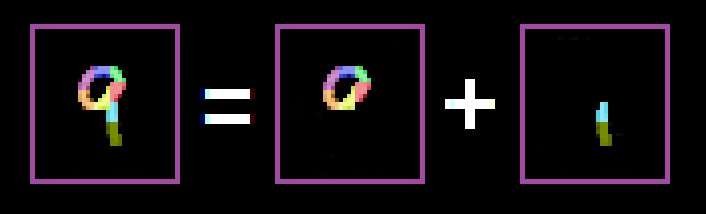 or:
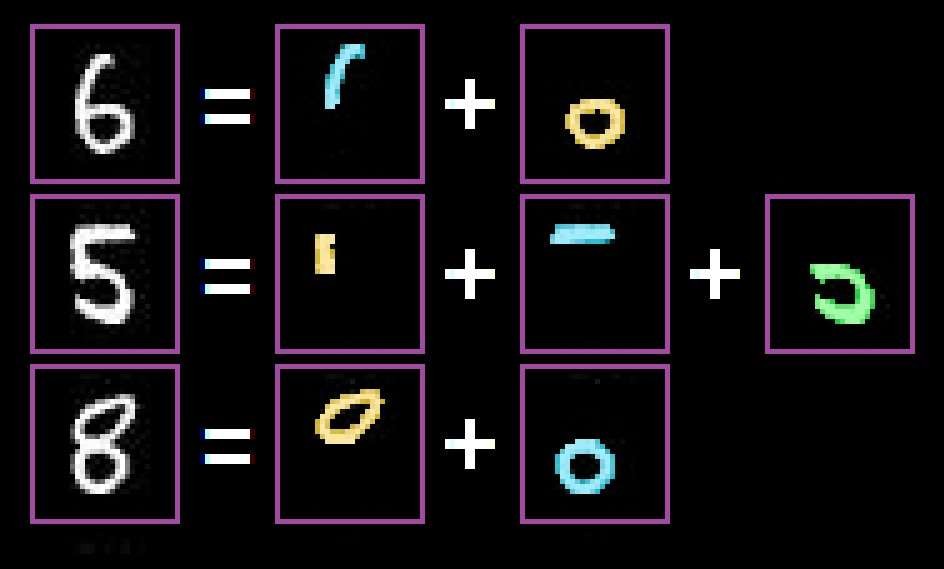 Layer Structure and Processing Steps
One interpretation of the layered structure of a neural  network is that different neurons specialize in different  tasks and that the different levels correspond to  different processing steps.
Neurons in layers further to the left would then search  for simpler patterns, neurons in layers further to the  right would search for more complicated patterns.
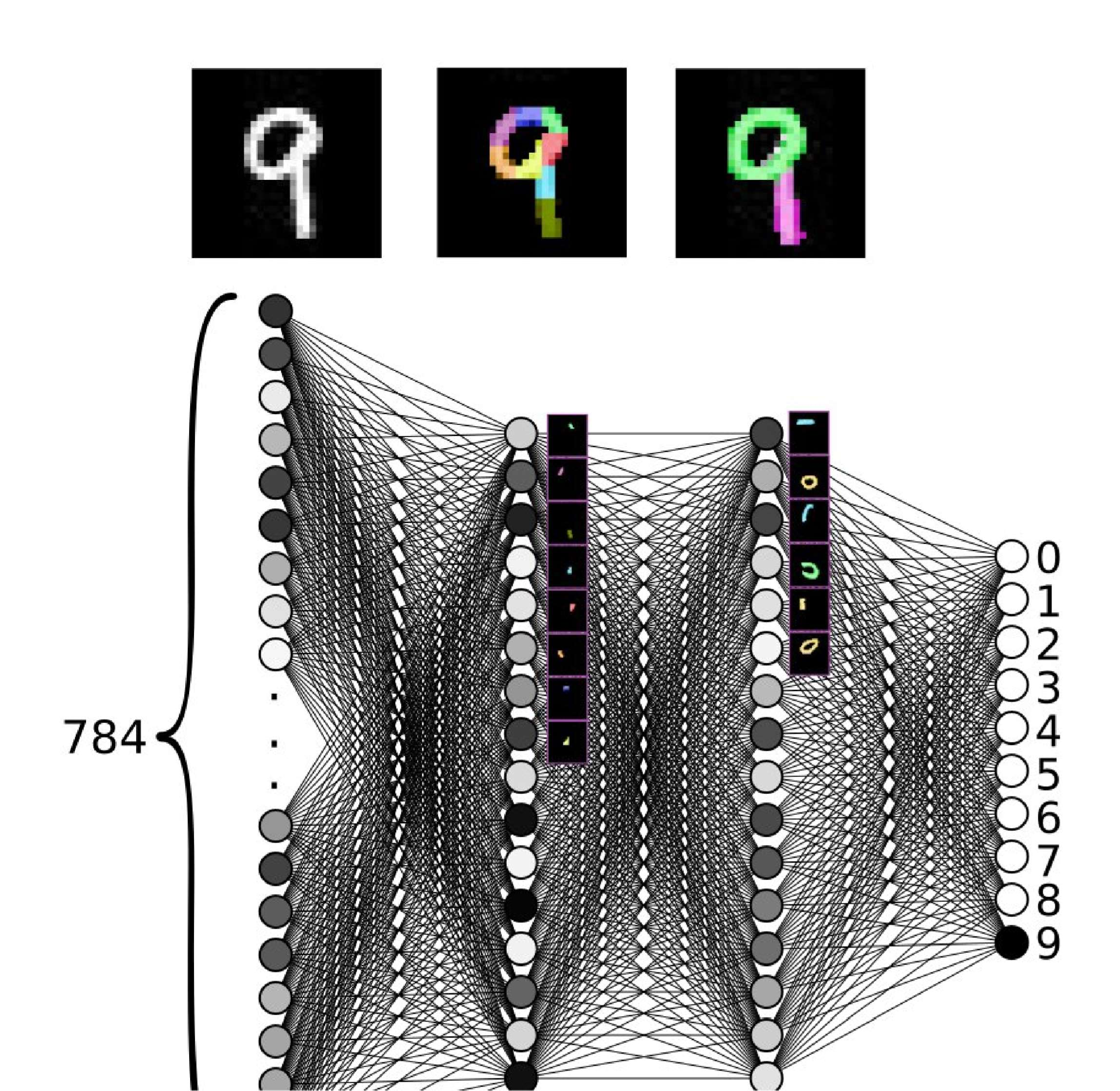 Implementation details
Each connection has a specific weight.
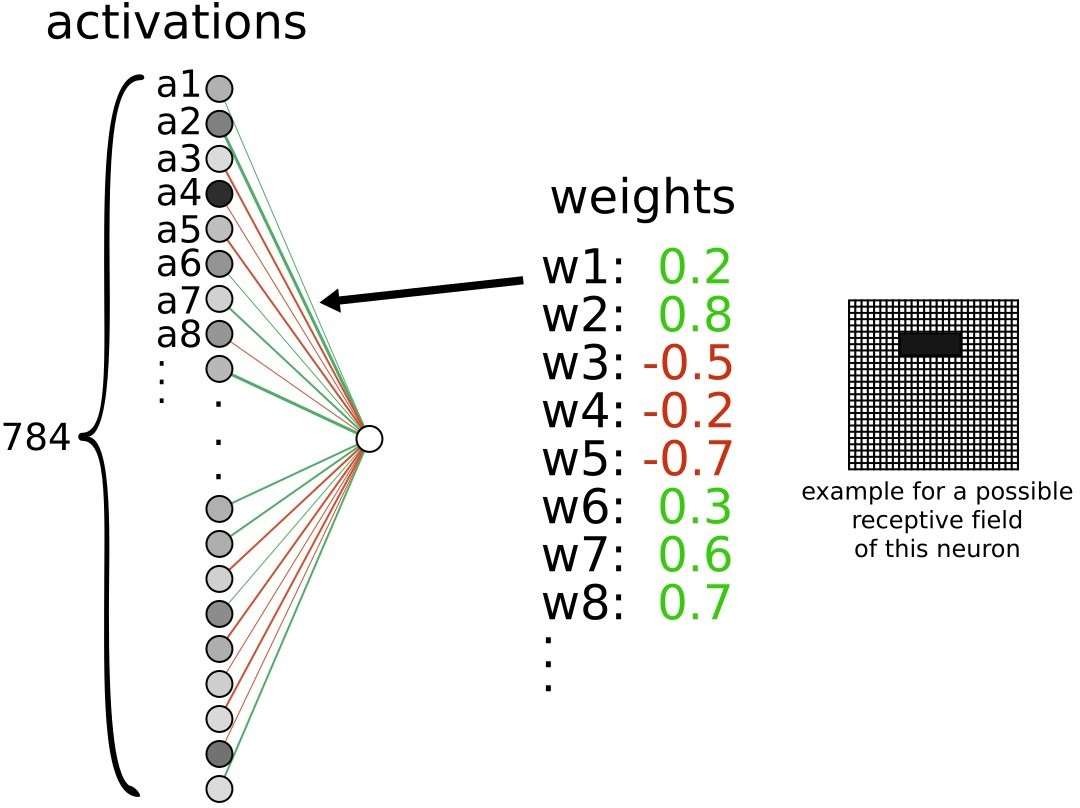 Receptive Field
The neuron sums all incoming activations. The so-called "receptive  field" is indicated on the right. This is the area of input neurons that  relays information to a single downstream neuron. All weights that  are not equal to 0 (or their amount is below some small chosen  value) must therefore be taken into account. In our example, the  receptive field of the neuron under consideration is still very large  and may encompass the entire input area. In the course of the  training (explained later), however, the neurons will each specialize  in certain areas and the receptive field will shrink.
Receptive Field
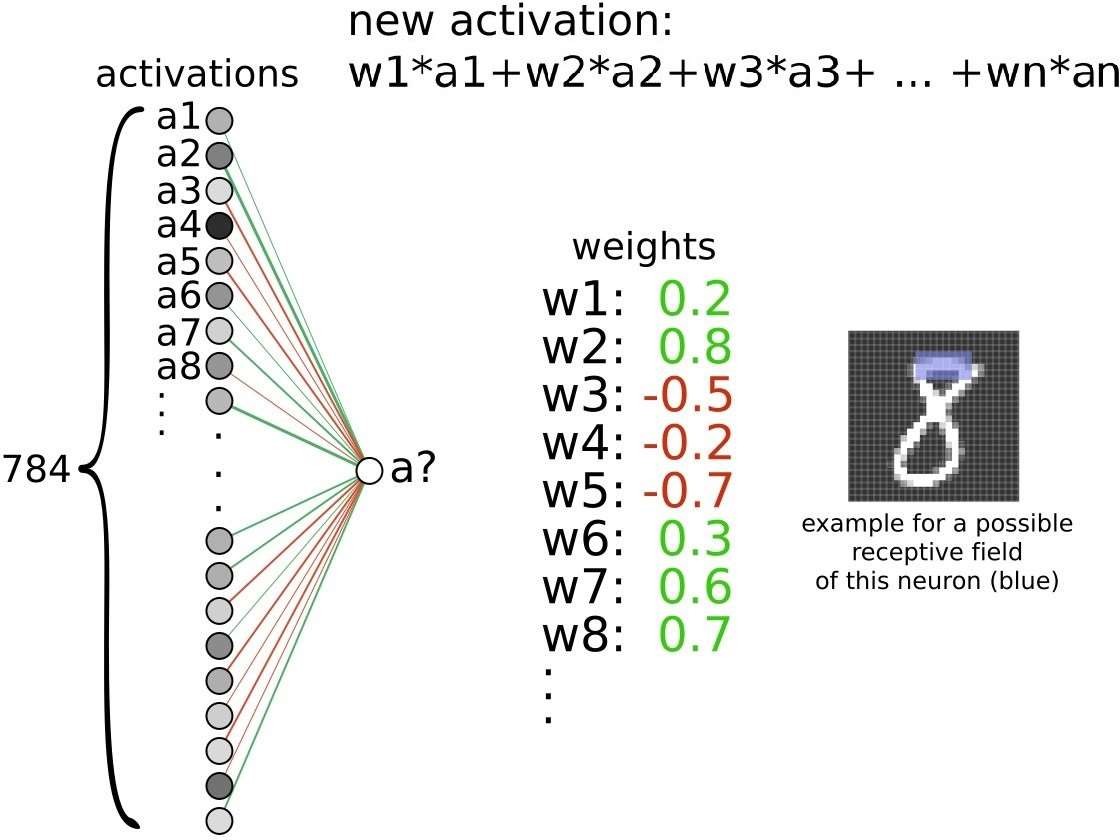 Restrict()-Function
A multi-stage process with multiplications and sums takes place in  the network. The values could easily (in a positive or negative  direction) get out of hand (increase strongly). We will therefore use  a function "restrict()" which ensures that the values are always  restricted to the range between 0 and 1. Values that are already  between 0 and 1 are hardly changed or not changed at all, values  that are too large or too small are compressed so that they fall  within the desired limits.
Restrict()-Function
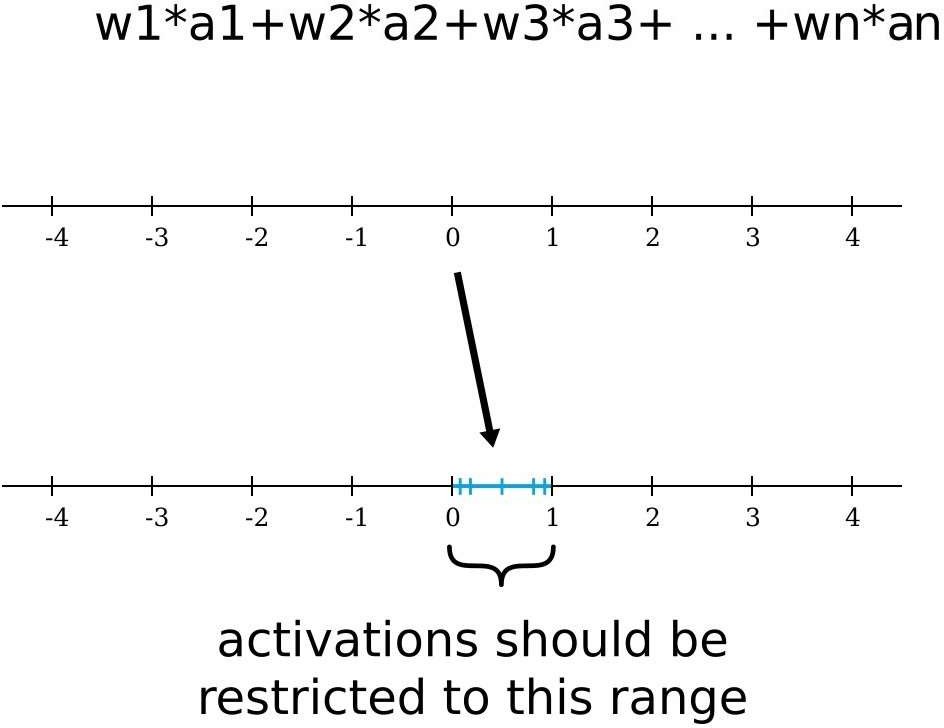 Bias
We have one addition.
Neurons can have a certain bias.
This can manifest itself in a certain sluggishness of excitement  (then more input is needed to activate the neuron) or in pre-  excitation (then less input is needed to activate the neuron).
Bias
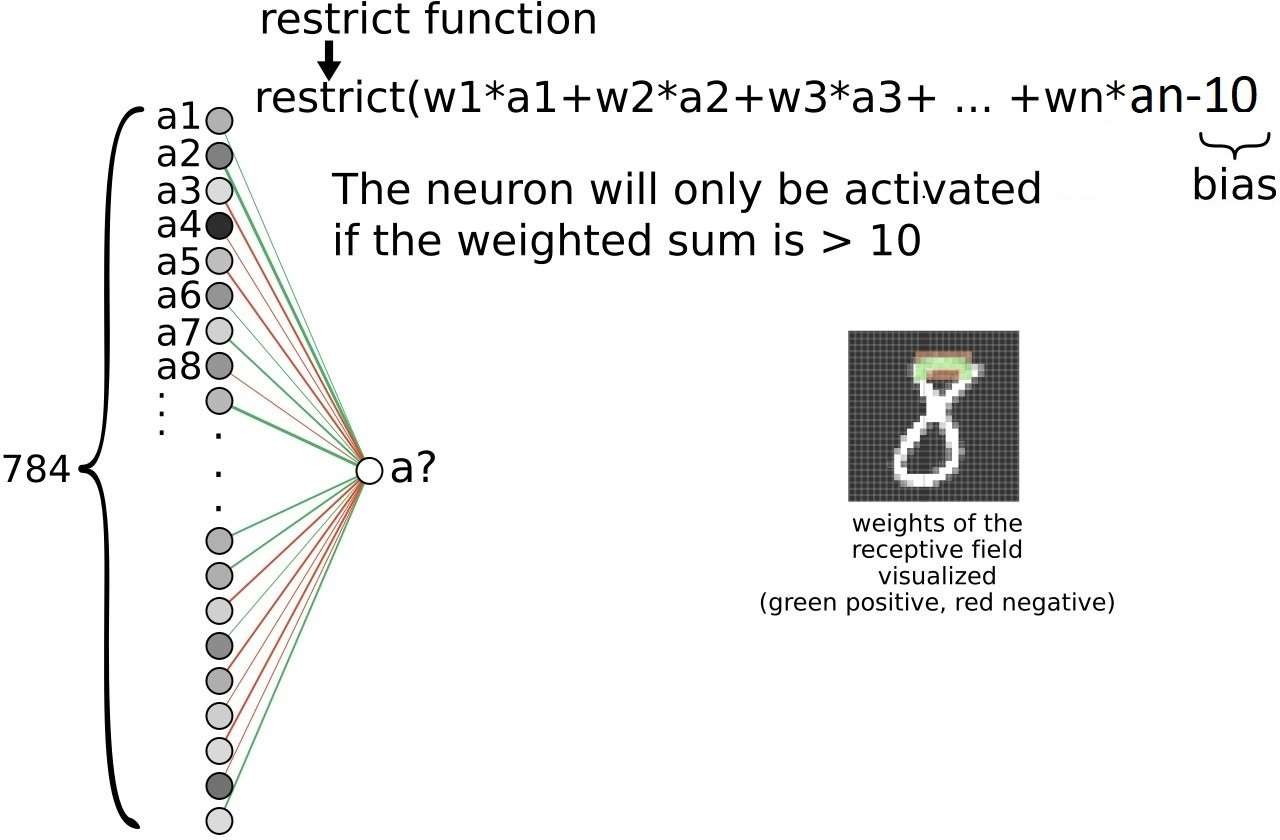 Bias
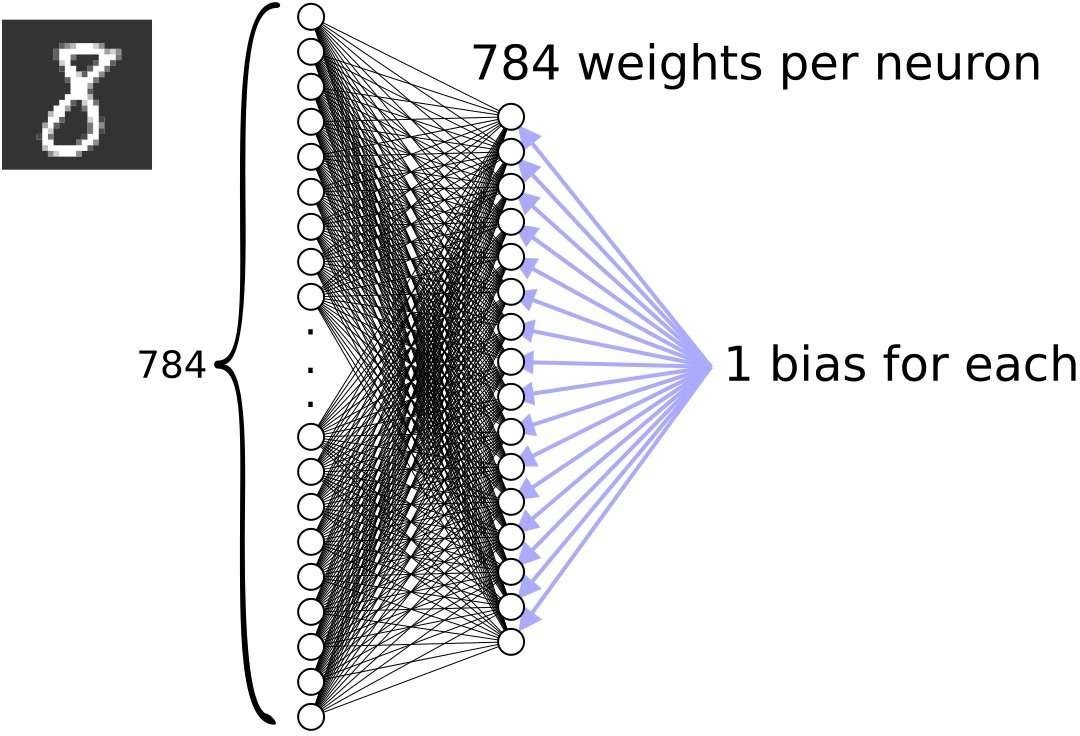 Complete Activation Function
Altogether one can write:
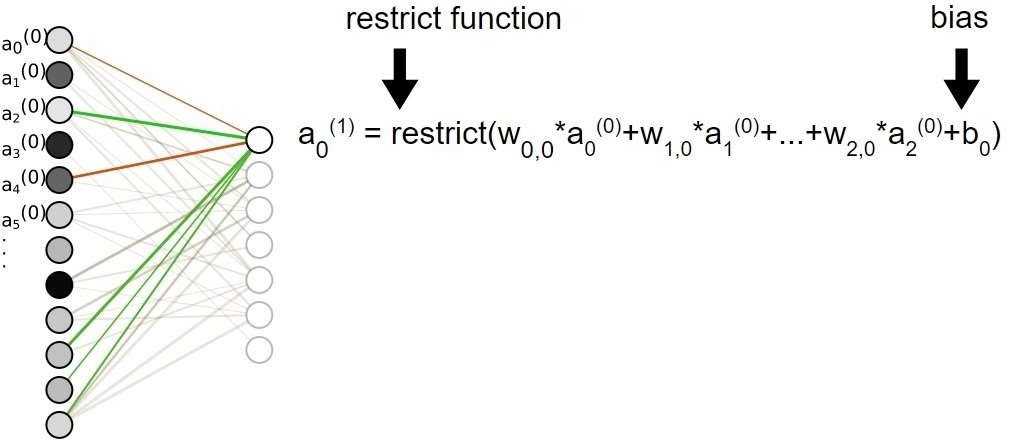 Exercises
Find the answers:
Where is the knowledge of a neural network stored?
What happens during the learning process?
How many degrees of freedom (these are all parameters that  change during the process) does the neural network have?
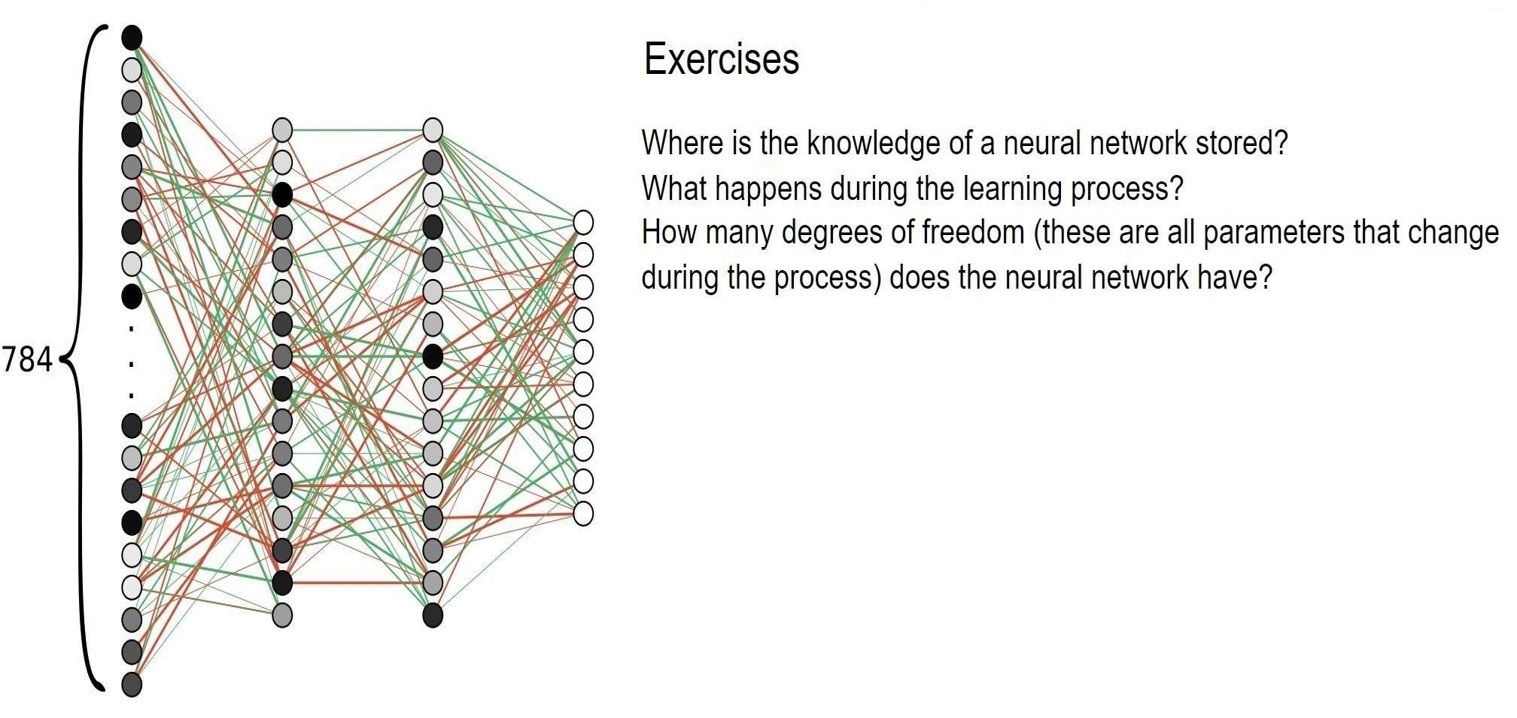 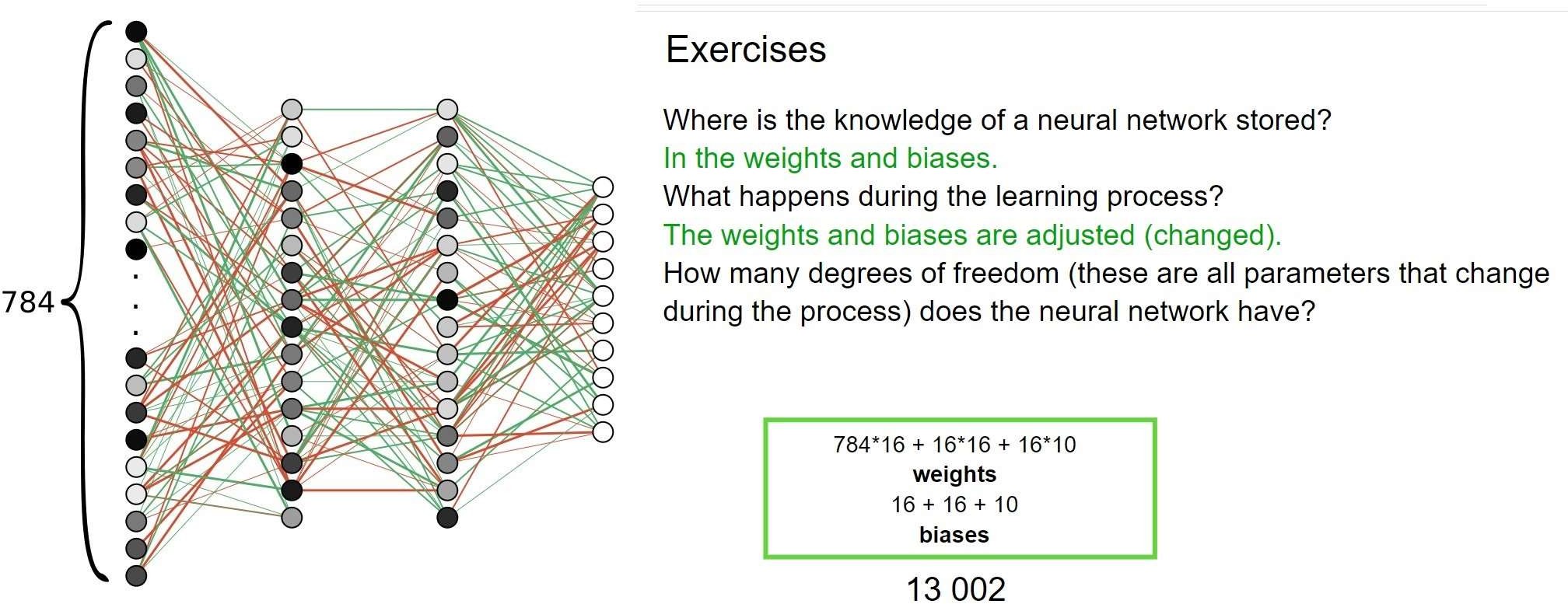 Network arrangements
Here we've looked at a fairly simple and widely used type of  network, a feed-forward network.
There is a large and rapidly growing number of different network  configurations (topologies) that are used for specific applications.
„Neural Network Zoo“
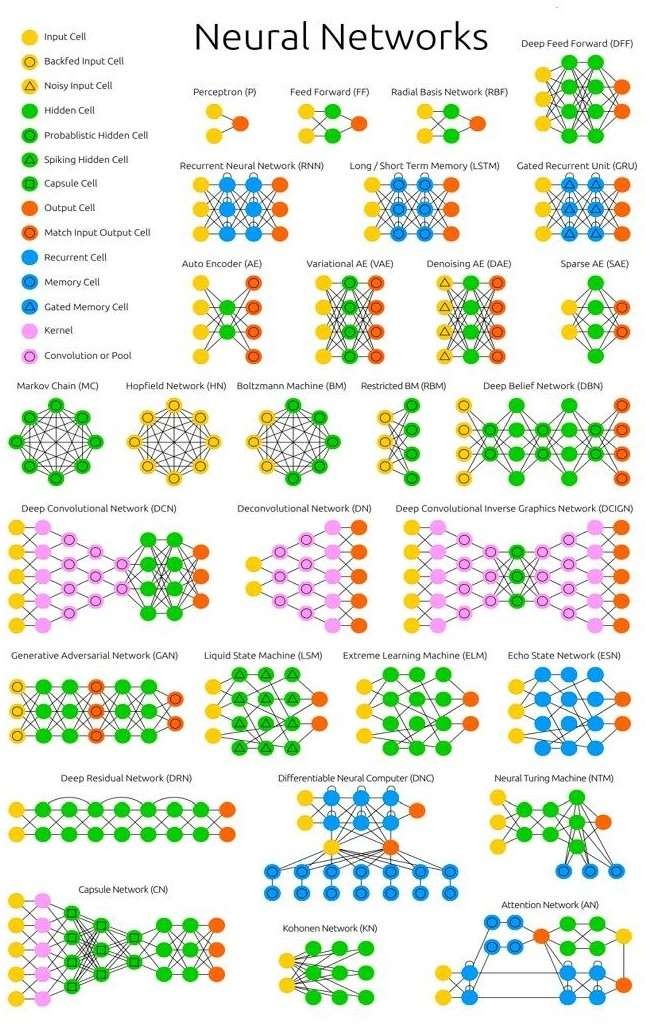 Stefan Leijnen and Fjodor van Veen
https://www.researchgate.net/publication/341373030_The_Neural_Network_Zoo/fulltext/5ebd3f60a6fdcc90d6752941/The  Neural-Network-Zoo.pdf
(CC BY) license (http://creativecommons.org/licenses/by/4.0/)
Links
But what *is* a neural network? | Part 1, Deep Learning  https://www.youtube.com/watch?v=aircAruvnKk